«Муниципальное  бюджетное общеобразовательное учреждение «Новомирская сош»
ИССЛЕДОВАТЕЛЬСКИЙ проект

«Использование дрожжей в пищевой промышленности»                                                                          автор проекта: Кожарин матвей 
                                                                                                      ученик 7 класса
         Наставник проекта : Минина о.В 
	                                    учитель биологии



2021 год
Актуальность 
необходимо знать о тех продуктах, которые ты употребляешь в пищу.
Цель: узнать, что собой представляют дрожжи.
Задачи:
1.Познакомиться  с историей открытия дрожжей
2.Узнать, какого вида бывают дрожжи.
3. Познакомиться с применением дрожжей.
4.Провести опыты, иллюстрирующие  механизм действия дрожжей
Гипотеза: если дрожжи – это одноклеточные грибы, то так ли уж велика их польза.
Дрожжи – это грибы, но грибы необычные-     одноклеточные. Всего дрожжей насчитывается около 1500 видов.
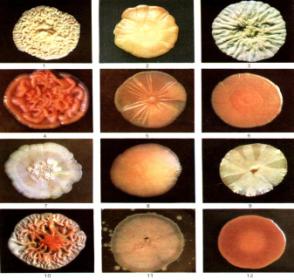 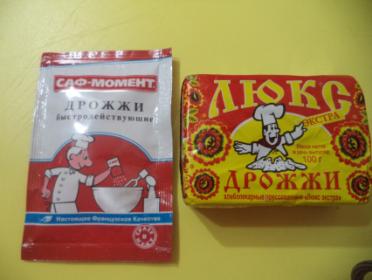 Местообитания дрожжей связаны преимущественно с богатыми сахарами субстратами: поверхностью плодов и листьев ,распространены также в почве и природных водах.
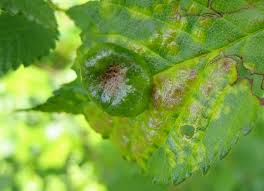 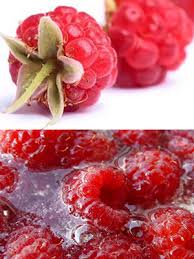 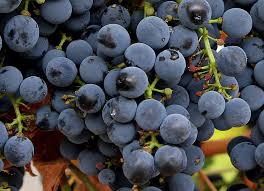 Дрожжи, вероятно, одни из наиболее древних «домашних организмов». 
Тысячи лет люди использовали их для ферментации и выпечки.
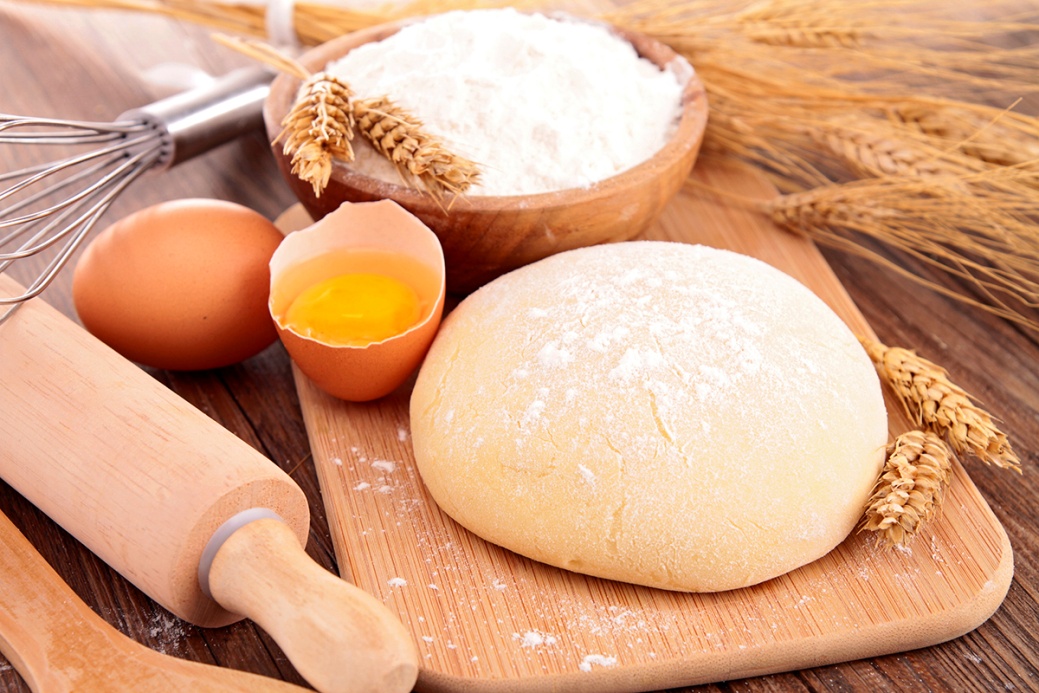 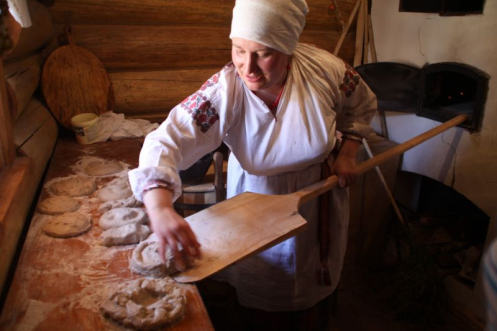 Под микроскопом дрожжи впервые увидел Антуан ван Левенгук в 1680 г. 
 И лишь только в XIX веке ученые поняли, что дрожжи – это грибы.
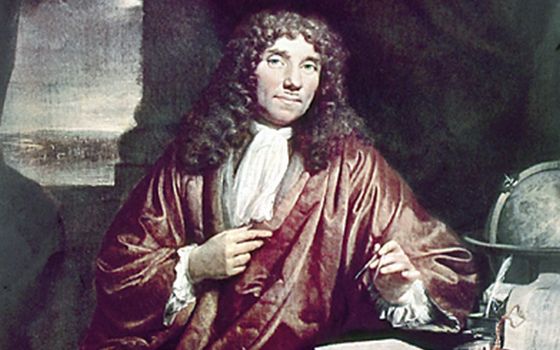 Луи Пастер (1822-1895)  — учёный, установивший роль дрожжей в спиртовом брожении.
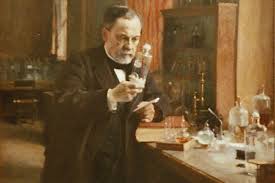 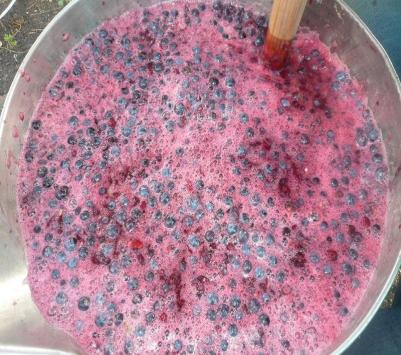 Виды дрожжей:
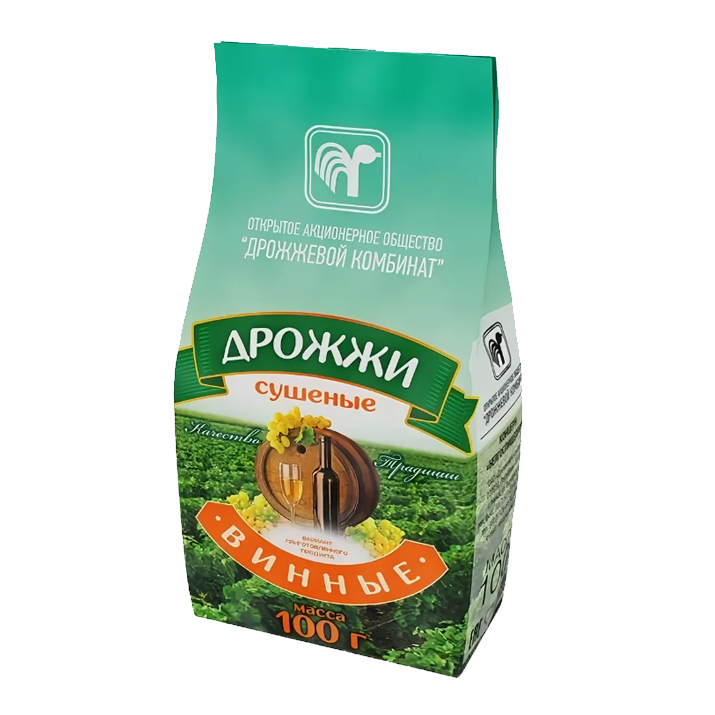 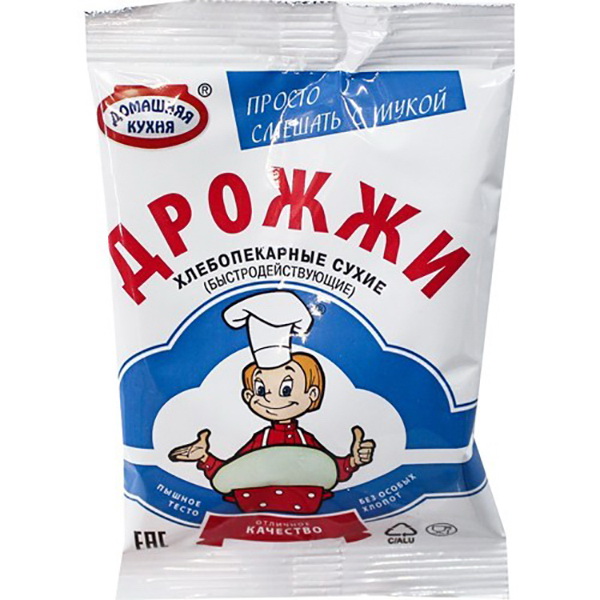 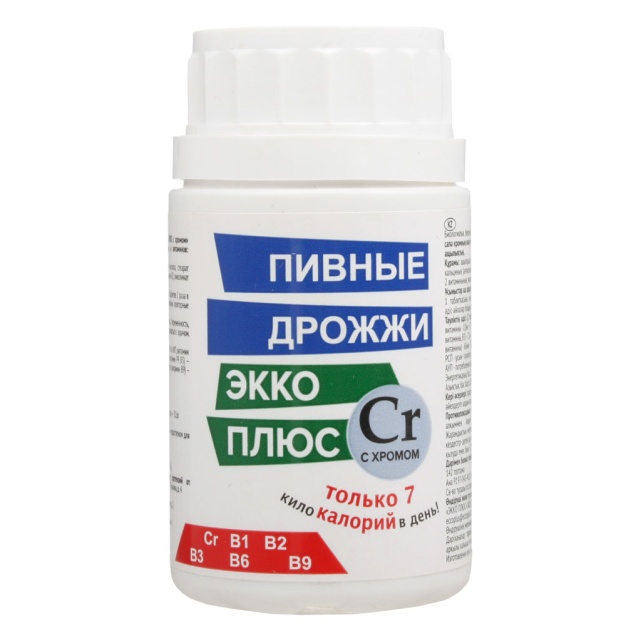 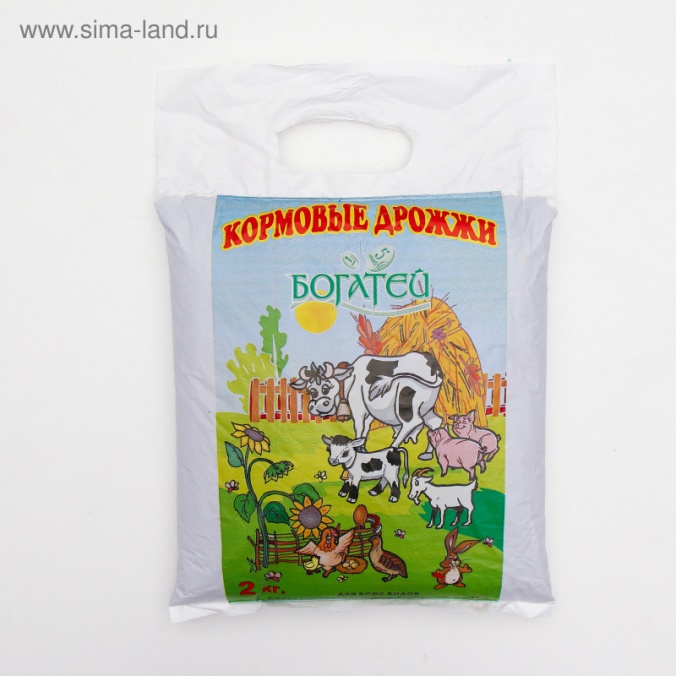 В связи со способностью дрожжей производить спиртовое брожение сахаров их используют в квасоварении, спиртовом, лекарственном производстве, в молочной промышленности, косметологии.
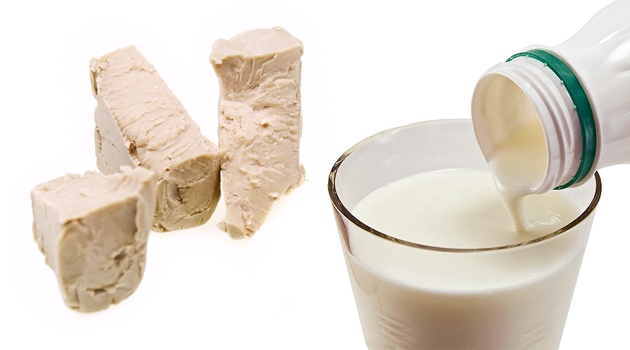 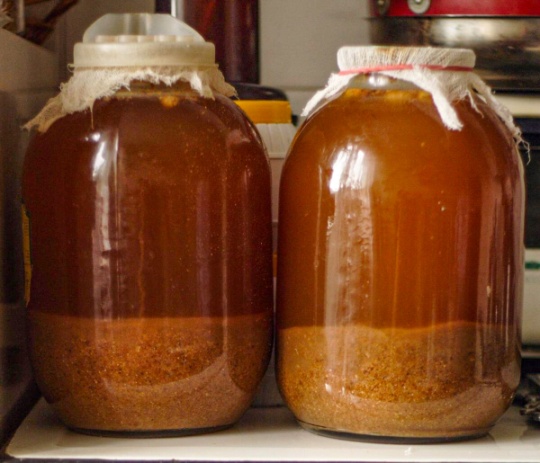 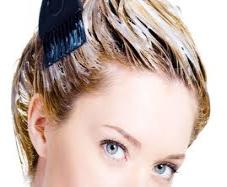 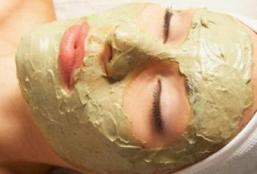 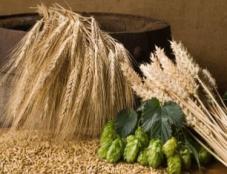 Для выработки дрожжей используется следующее основное и вспомогательное сырье:
сульфат аммония технический, полученный при производстве сернистого ангидрида;
аммоний сернокислый очищенный по ГОСТ 10873;
аммиак водный технический марки Б (для промышленности) по ГОСТ 9;
кислота ортофосфорная термическая по ГОСТ 10678;
кислота серная техническая по ГОСТ 2184 (улучшенная) или аккумуляторная по ГОСТ 667
калий углекислый технический (поташ) по ГОСТ 10690 первого сорта;
калий хлористый технический по НТД;
порошок магнезитовый каустический по ГОСТ 1216;
кислота серная техническая по ГОСТ 2184 (контактная улучшенная марок А и Б) или аккумуляторная по ГОСТ 667;
микроудобрение для сельского хозяйства южных районов СССР;
пеногасители;
дезинфицирующие вещества:
известь хлорная по ГОСТ 1692;
известь строительная по ГОСТ 9179;
известь белильная (термостойкая);
натрий едкий технический по ГОСТ 2263;
сода кальцинированная (техническая) по ГОСТ 5100; формалин технический по ГОСТ 1625;
кислота борная по ГОСТ 9656;
фурацилин;
фуразолидон;
сульфонол НП-3;
катапин (бактерицидный);
моющее жидкое средство "Прогресс";
кислота соляная техническая по НТД;
кислота соляная из хлористого водорода-ректификата марки Б по НТД и т.д.
Из почти полусотни составляющий в пищу без вреда для здоровья можно употреблять лишь около 10!
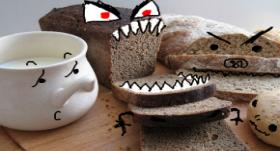 Эксперимент №1 «Изучение клеток дрожжей под микроскопом»

Ход работы:
Как питаются дрожжи, я наблюдал, разведя  в теплой воде и сахаре  небольшой кусочек дрожжей. Затем набирал в пипетку 1 каплю воды с клетками дрожжей и наносил на предметное стекло. Увидел, что при соединении дрожжей с сахаром в тёплой воде , на поверхности появились пузырьки, количество которых постоянно возрастало. 
Вывод:
Дрожжи- одноклеточные грибы , имеют форму шарика; живут и развиваются в питательной среде , богатой сахаром; размножаются почкованием.
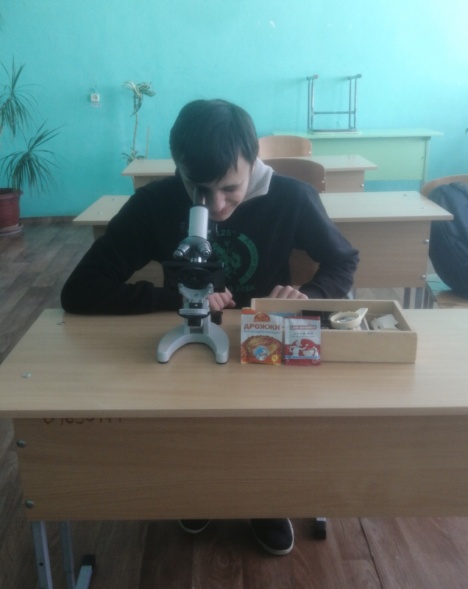 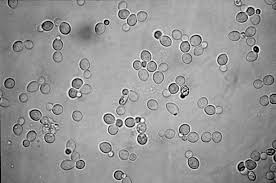 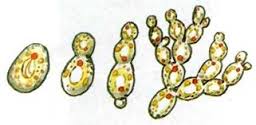 Эксперимент №2 « Дрожжи поднимают тесто»
Цель опыта: Экспериментально доказать, что дрожжи «поднимают» тесто и влияют на качество выпекаемого хлеба.
Ход работы:
Замесил тесто из муки, воды , сахара и дрожжей. Тесто поместил в тёплое место.
Результат эксперимента:
Спустя 1,5 часа тесто поднялось 
Вывод: Дрожжи «поднимают» тесто и делают его пышным и вкусным. Так же мы выяснили, что для роста дрожжей необходимы: вода, сахар, мука и теплое место, в котором дрожжи начинают расти.
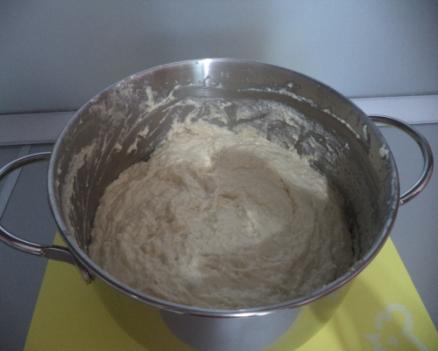 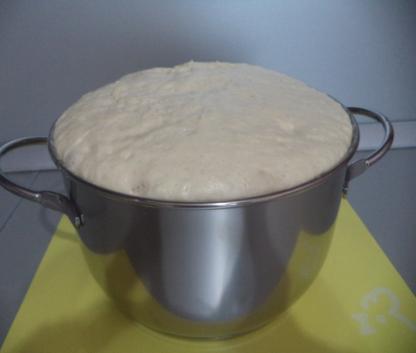 Эксперимент №3 « Изучение процесса брожения дрожжей»
Познакомившись с информацией о том, что основная функция дрожжей вызывать брожение с выделением пузырьков газа (что можно увидеть на срезе хлеба) я  провел опыт. 
Цель опыта: Опытным путем убедиться в образовании углекислого газа при жизнедеятельности  дрожжей 
Ход работы: 
 В чашке развел дрожжи тёплой водой с сахаром. Затем всё перелил в бутылку и натянул воздушный шарик .
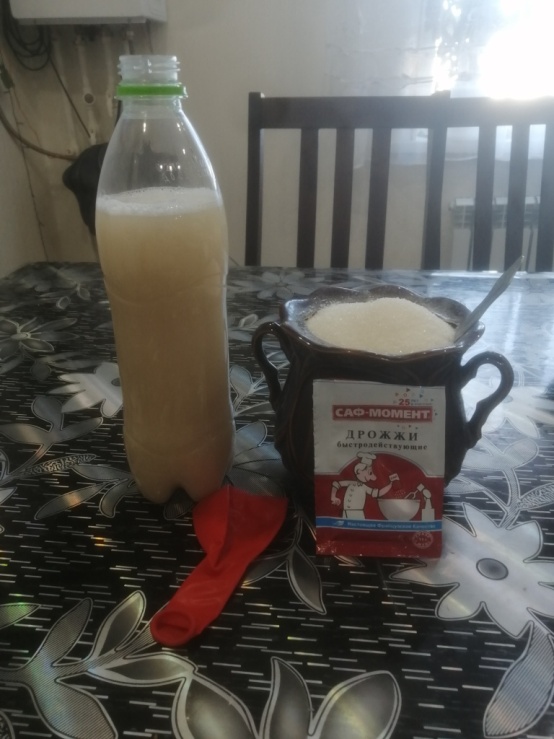 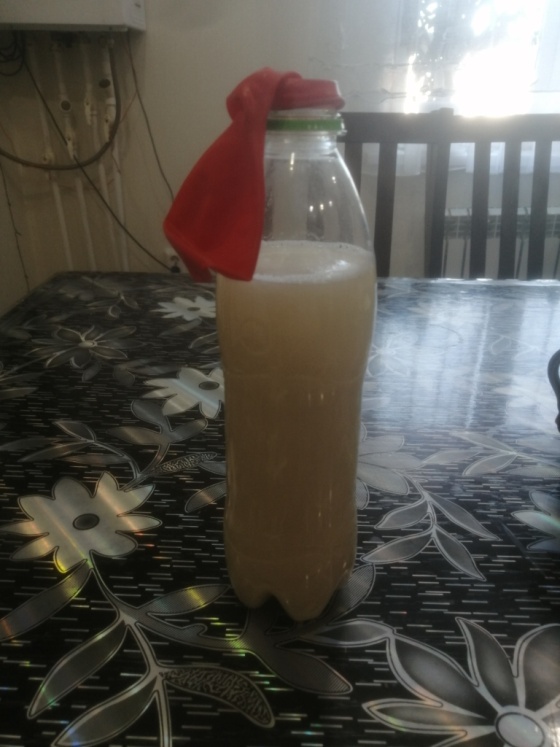 Когда шарик надулся газом, зажег лучину и опустил ее в бутылку.
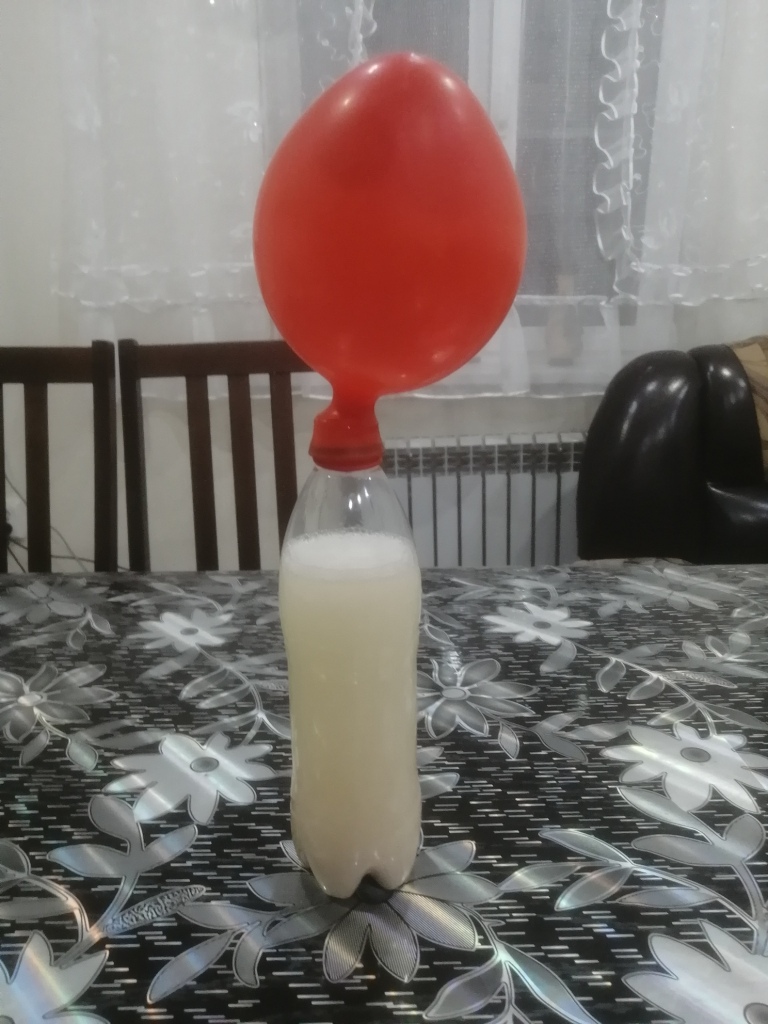 Лучина в бутылке  потухла. Горение не поддерживает углекислый газ. 
Вывод:
Значит,  дрожжи – невидимки питаются, они выделяют углекислый газ, как и мы.
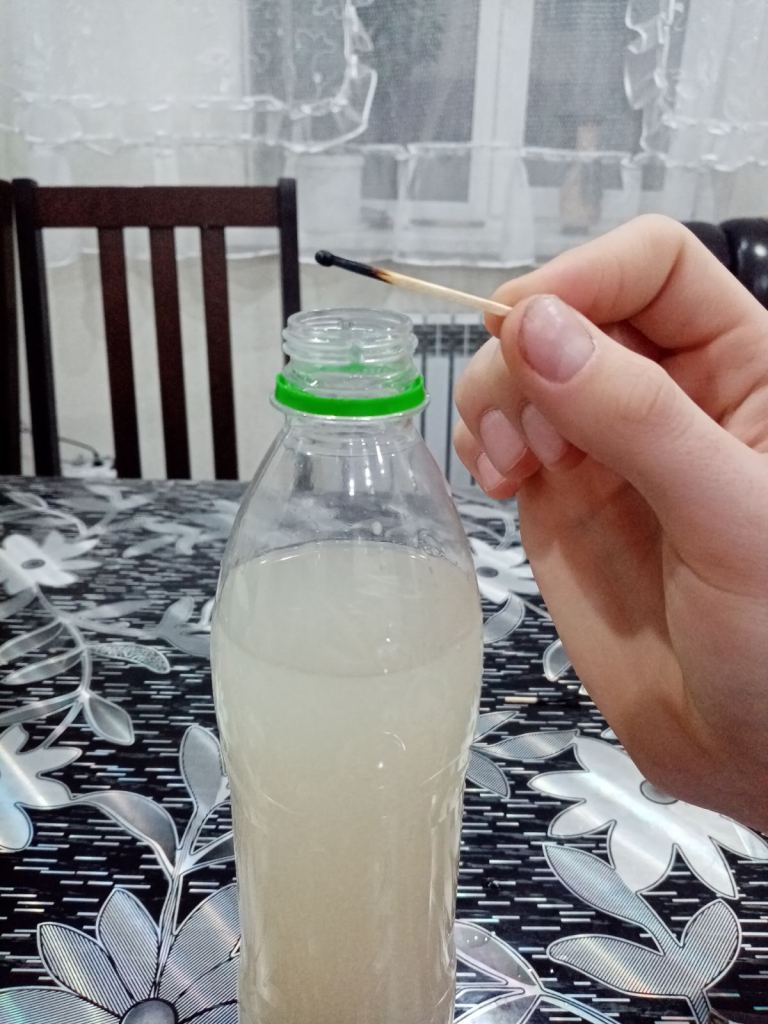 ЗАКЛЮЧЕНИЕ
Некоторые виды дрожжей с давних пор используются человеком при приготовлении хлеба, пива, вина, кваса. В сочетании с перегонкой процессы брожения лежат в основе производства крепких спиртных напитков. Использование пекарских дрожжей незаменимо для современного производства. Дрожжи также могут быть фактором порчи продуктов питания.
«Муниципальное  бюджетное общеобразовательное учреждение «Новомирская сош»
ИССЛЕДОВАТЕЛЬСКИЙ проект

«Использование дрожжей в пищевой промышленности»                                                                                         автор проекта: Кожарин матвей 
                                                                                                      ученик 7 класса
         Наставник проекта : Минина о.В 
	                                    учитель биологии



2021 год